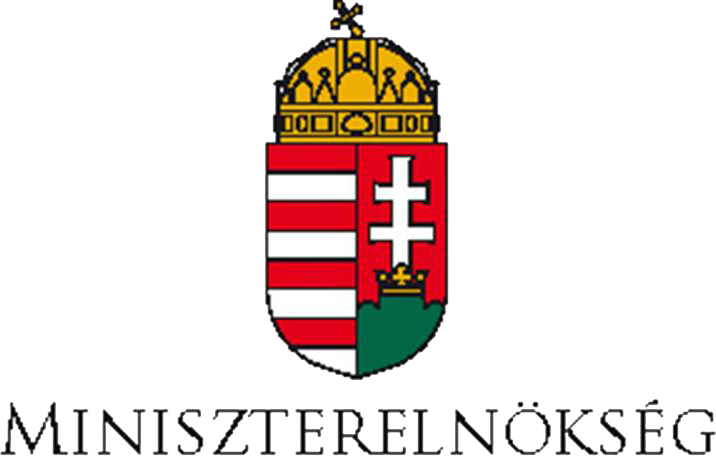 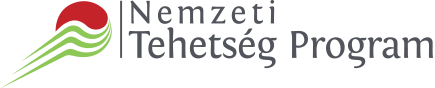 Esettanulmány megoldó kurzus
Előadó: Vinkóczi Tamás
Kurzus felépítése
3 alkalom – 5 órás kurzusok – 4 fős csapatokban dolgoznak
Felépítés: 
Esettanulmány megoldás, majd megbeszélés minden kurzuson
Előadások felépítése: vállalat bemutatása, probléma ismertetése, feladatok megismerése, eset hallgatók általi megoldása, megoldások áttekintése, megbeszélése, tapasztalatok feltárása.
Esettanulmányok
Segítik a kritikus gondolkodást
Túlmutatnak az órai feladatok megoldásán
Lehetőséget biztosít a vállalatok gyakorlati működésének a megismerésére
Megoldásuk hosszabb időt vesz igénybe
Gyakorlati tapasztalat szerezhető általa
Esettanulmány megoldó kurzusokra készít fel
OPEV-es esettanulmányok megoldása, megbeszélése
Megoldandó esettanulmányok
LPK GT. (2011)
Széchenyi István Egyetem(2016)
ELMŰ Nyrt. (2017)
LPK GT(2011)
Bevezetés 1
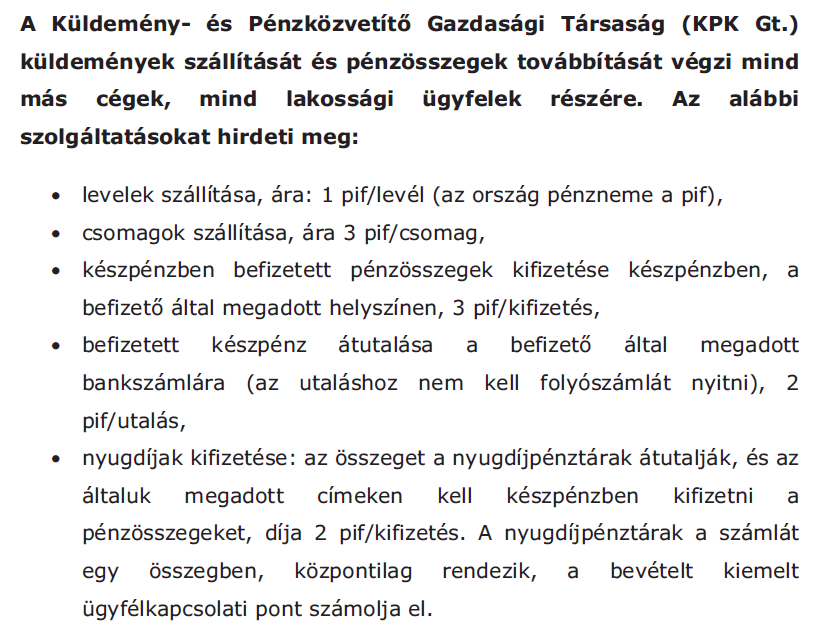 LPK GT(2011)
Bevezetés 2
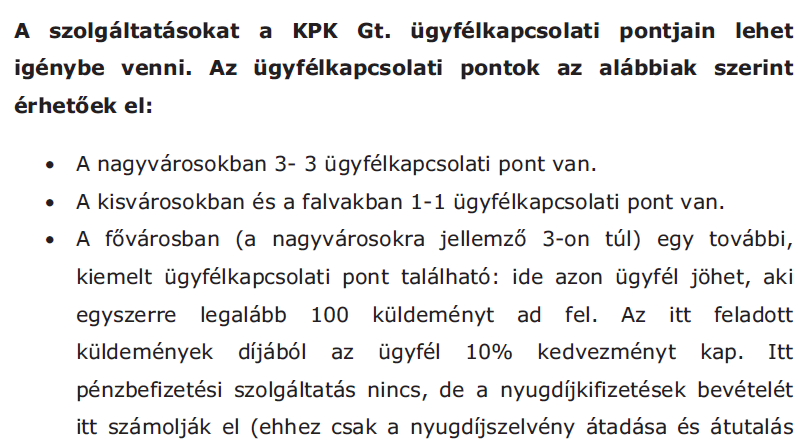 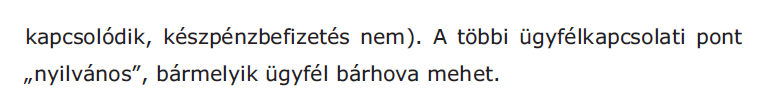 LPK GT(2011)
Bevezetés 3
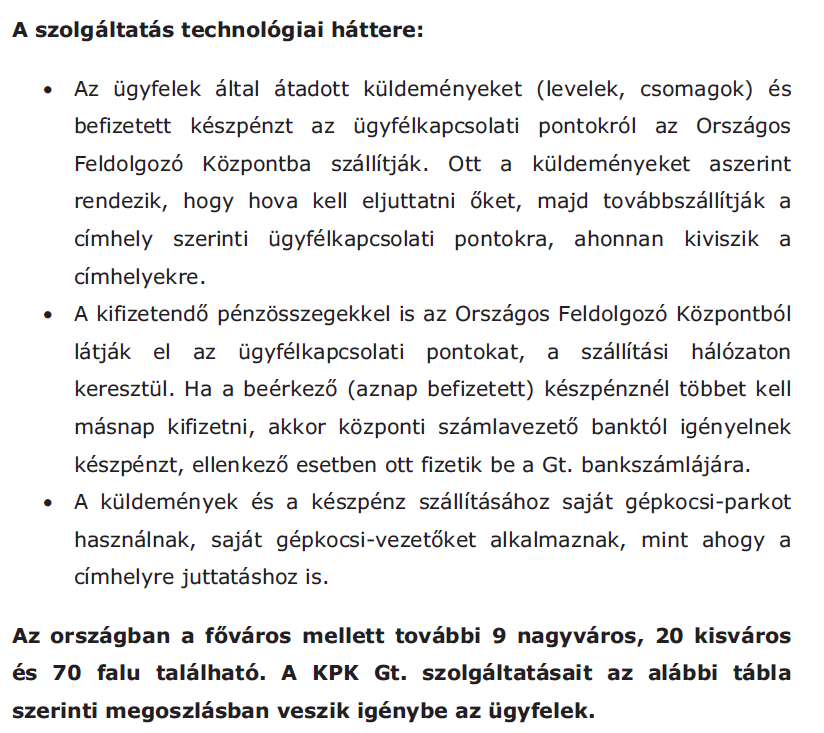 LPK GT(2011)
Átlagos mennyiségi adatok
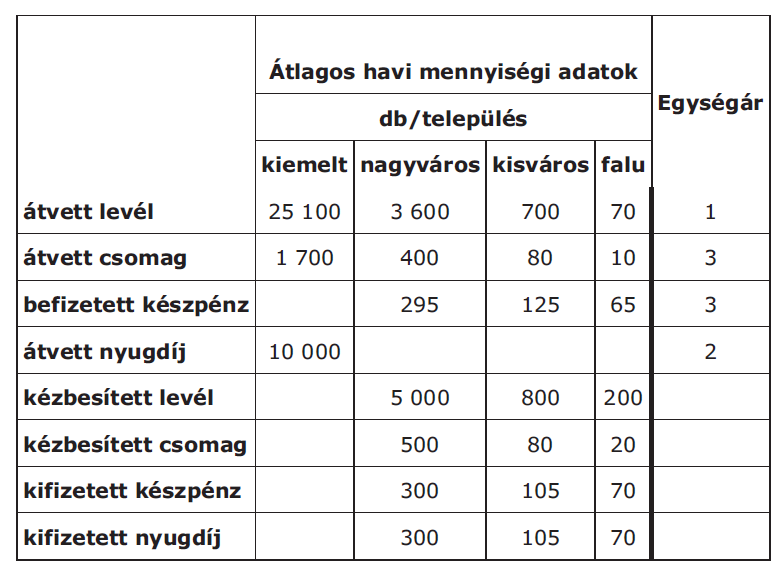 LPK GT(2011)
Szállítással kapcsolatos információk
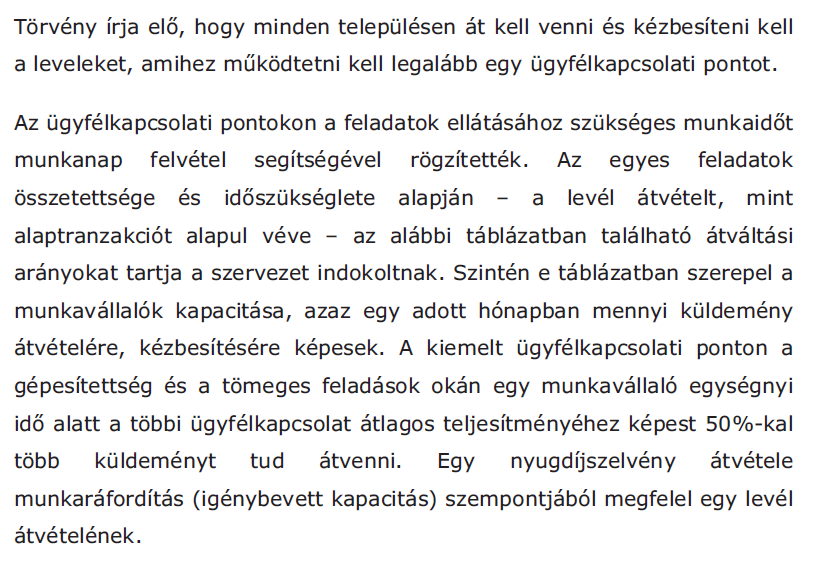 LPK GT(2011)
Átváltási arányok
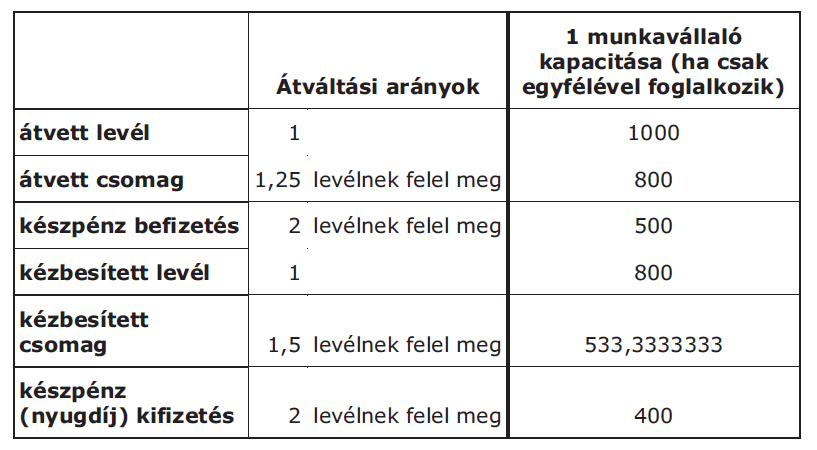 LPK GT(2011)
Létszámadatok
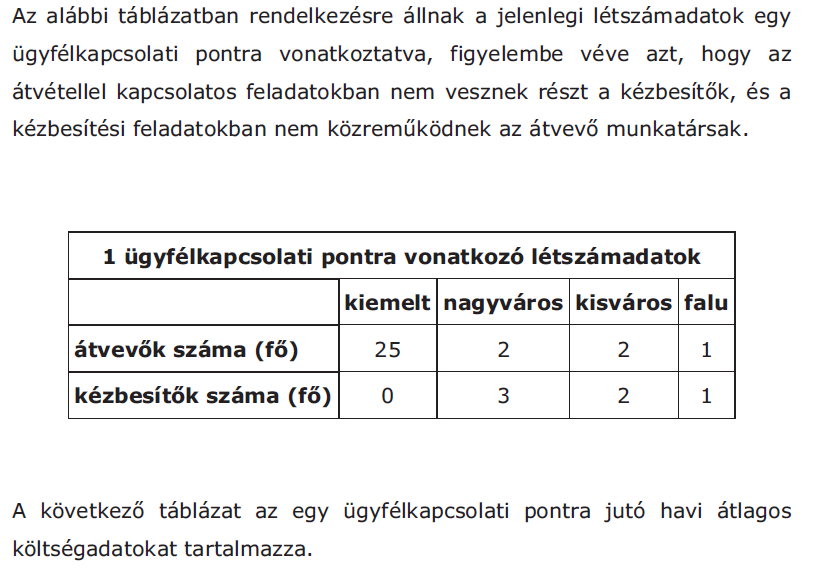 LPK GT(2011)
Költségadatok
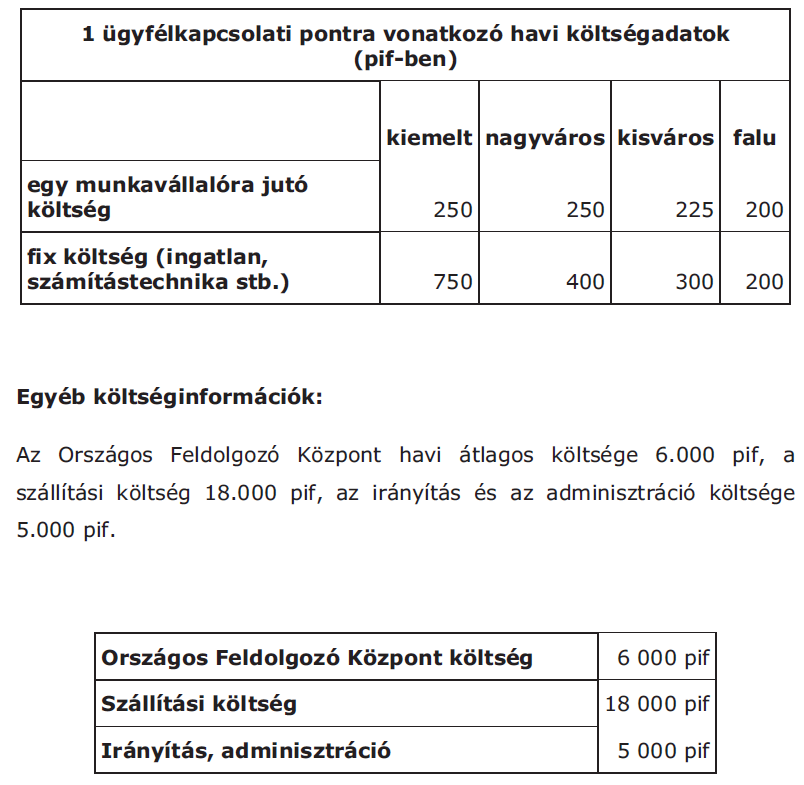 LPK GT(2011)
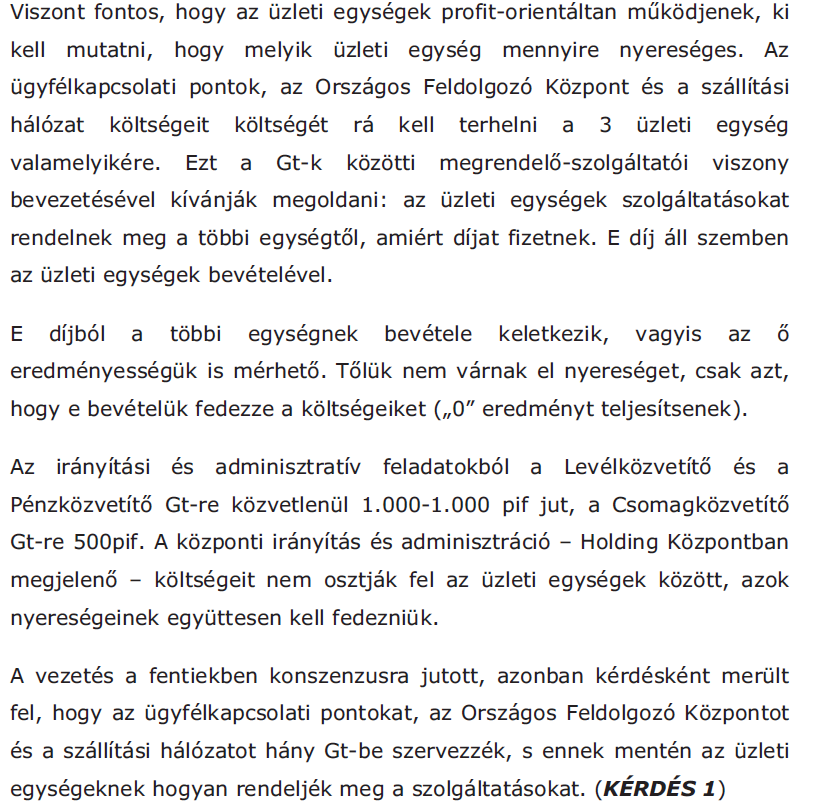 Vállalati elhatározás 1
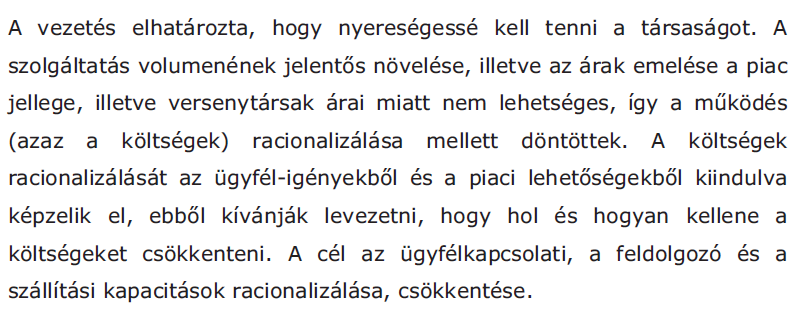 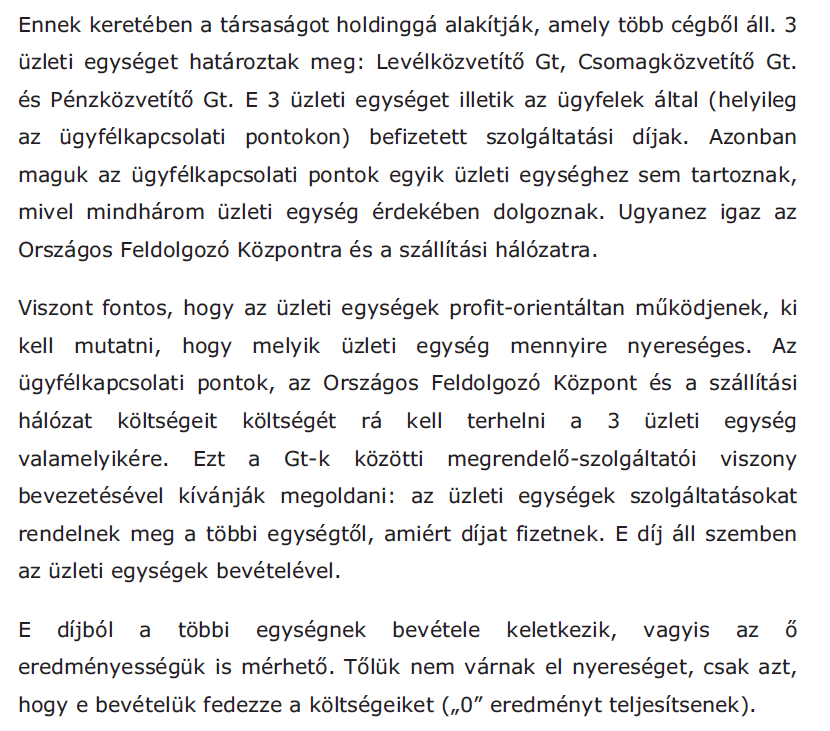 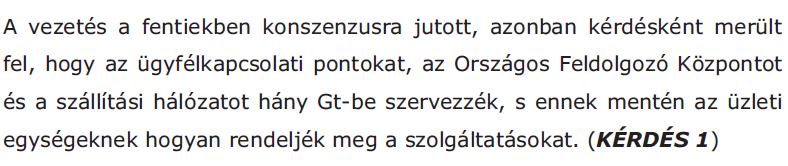 LPK GT(2011)
Vállalati elhatározás 2
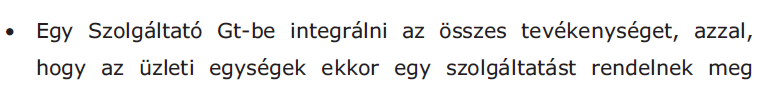 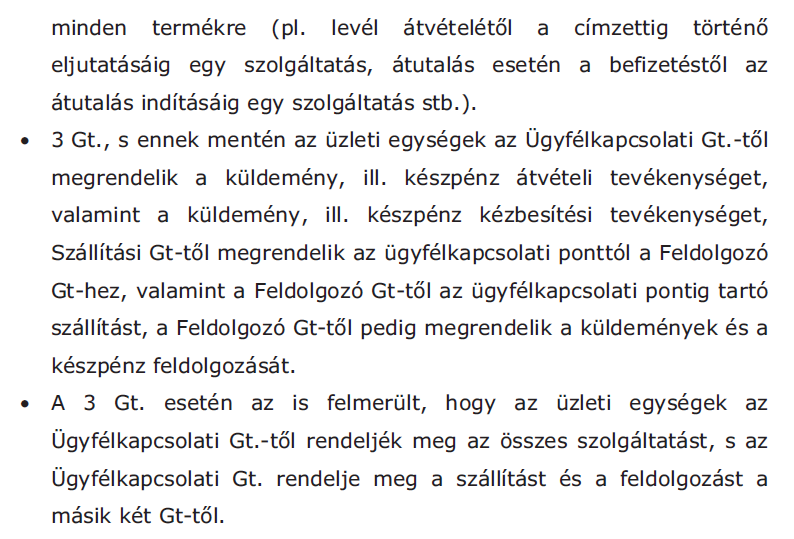 LPK GT(2011)
Vállalati elhatározás 3
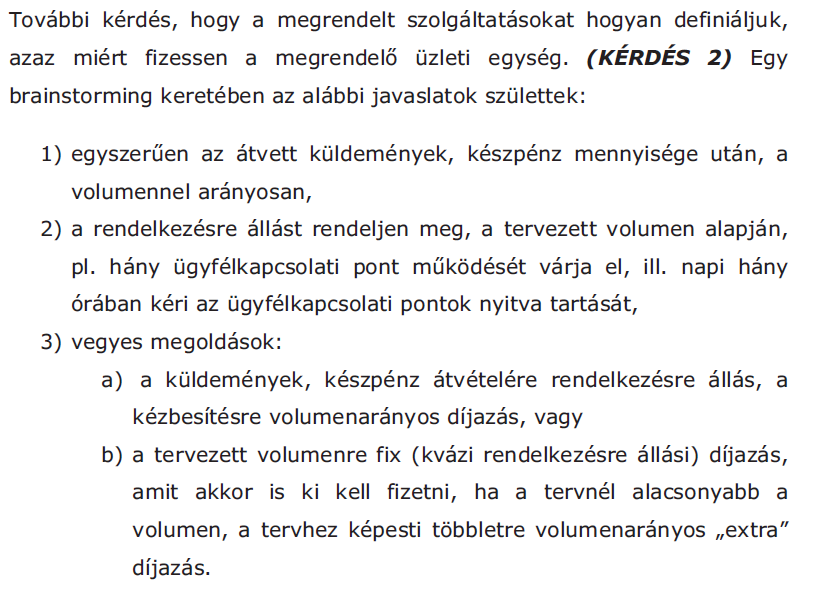 LPK GT(2011)
Vállalati elhatározás 4
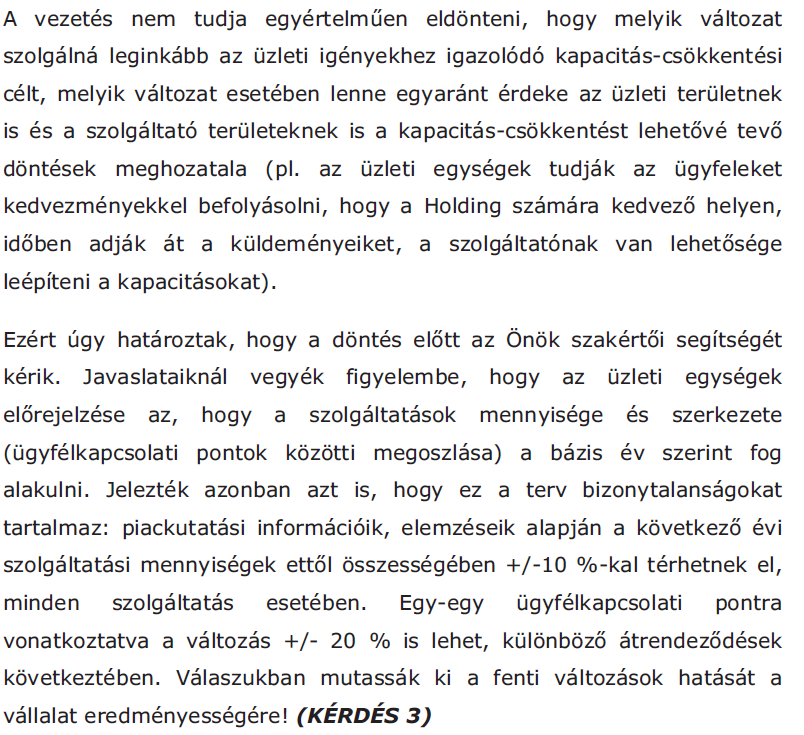 LPK GT(2011)
Vállalati elhatározás 5
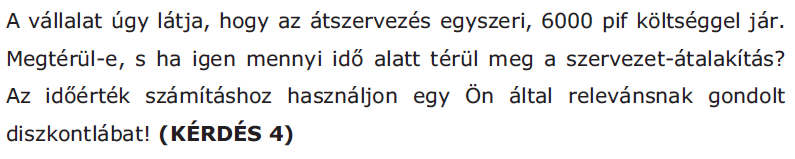 LPK GT(2011)
Feladat
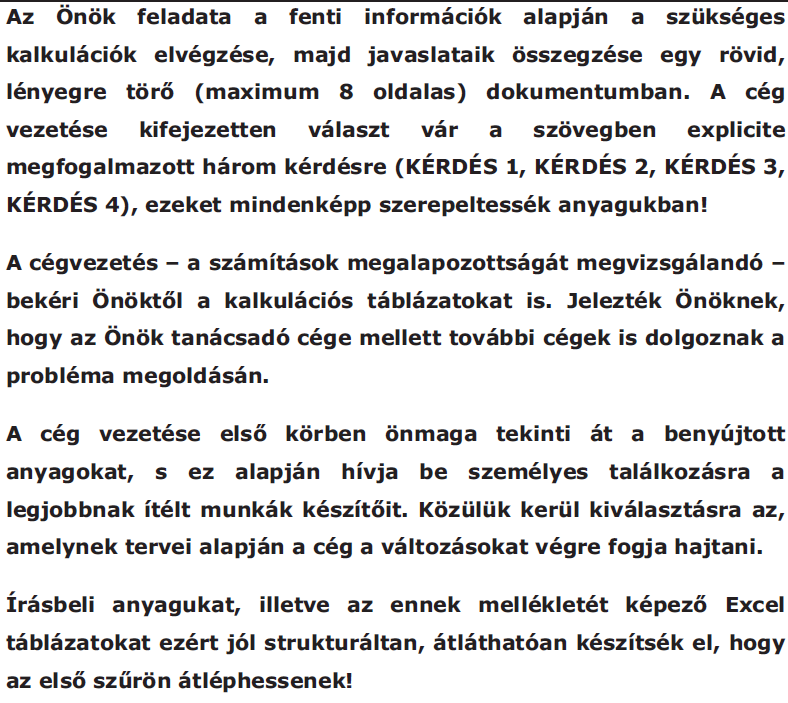 Esetmegoldás
Nincs rossz megoldás, csak sok kreatív meglátás.
Az eset megoldására 3 óra áll rendelkezésre
Esetmegoldások áttekintése.
Köszönöm a figyelmet!